Муниципальное бюджетное общеобразовательное учреждение Находкинская начальная общеобразовательная школа структурное подразделение детский сад «Снежинка»
Ядне Роман Сергеевич
«Макароны с курицей»
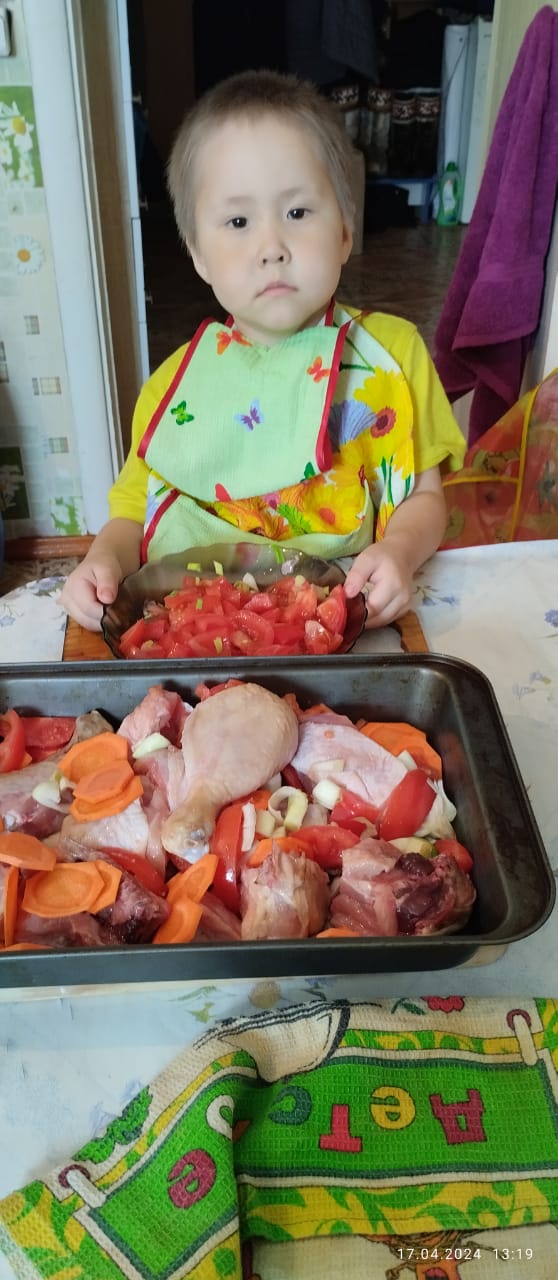 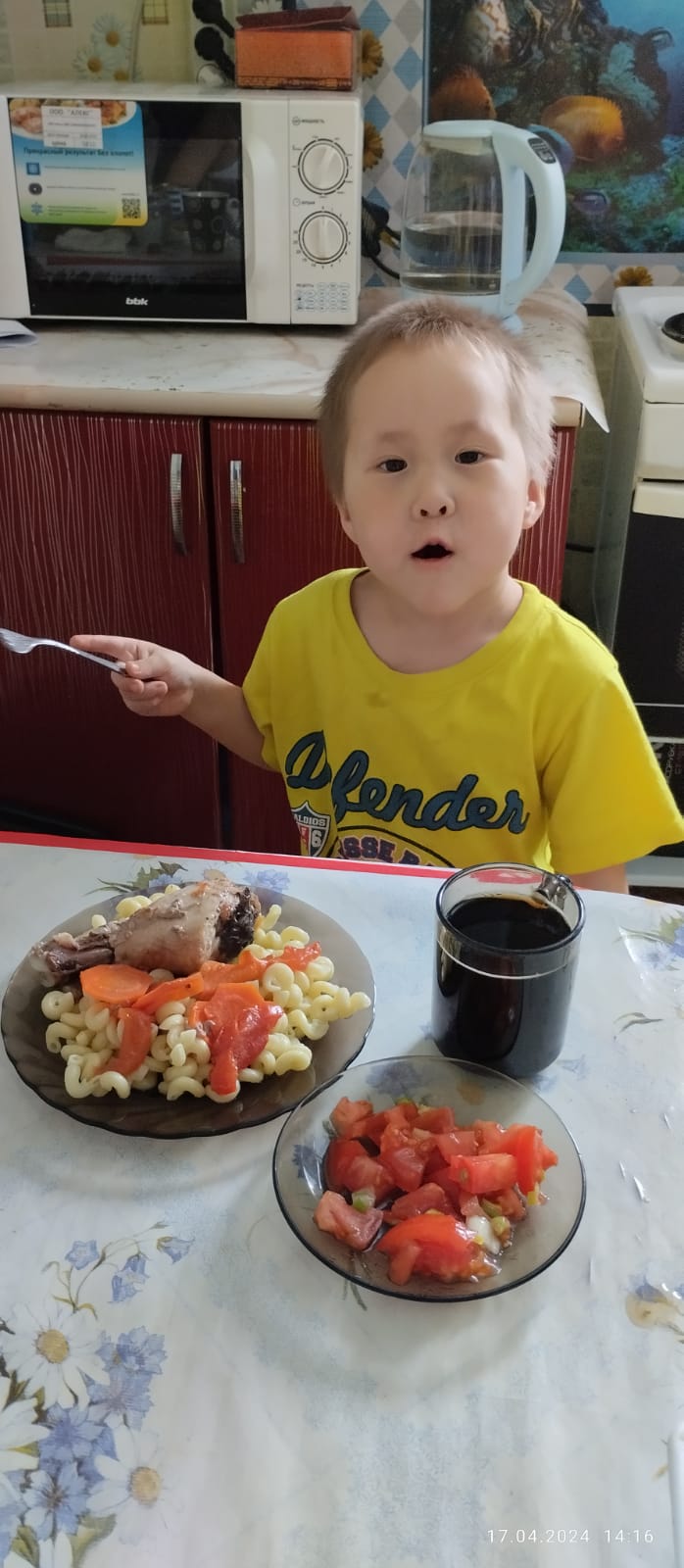 Приятного аппетита!
Ингредиенты: 
Морковь – 1 шт.
Макароны – 1 шт.
Курица – 500 гр.
Лук  – 1 шт.